Alueellinen opiskeluhuollon yhteistyöryhmä
Marjukka Laakso
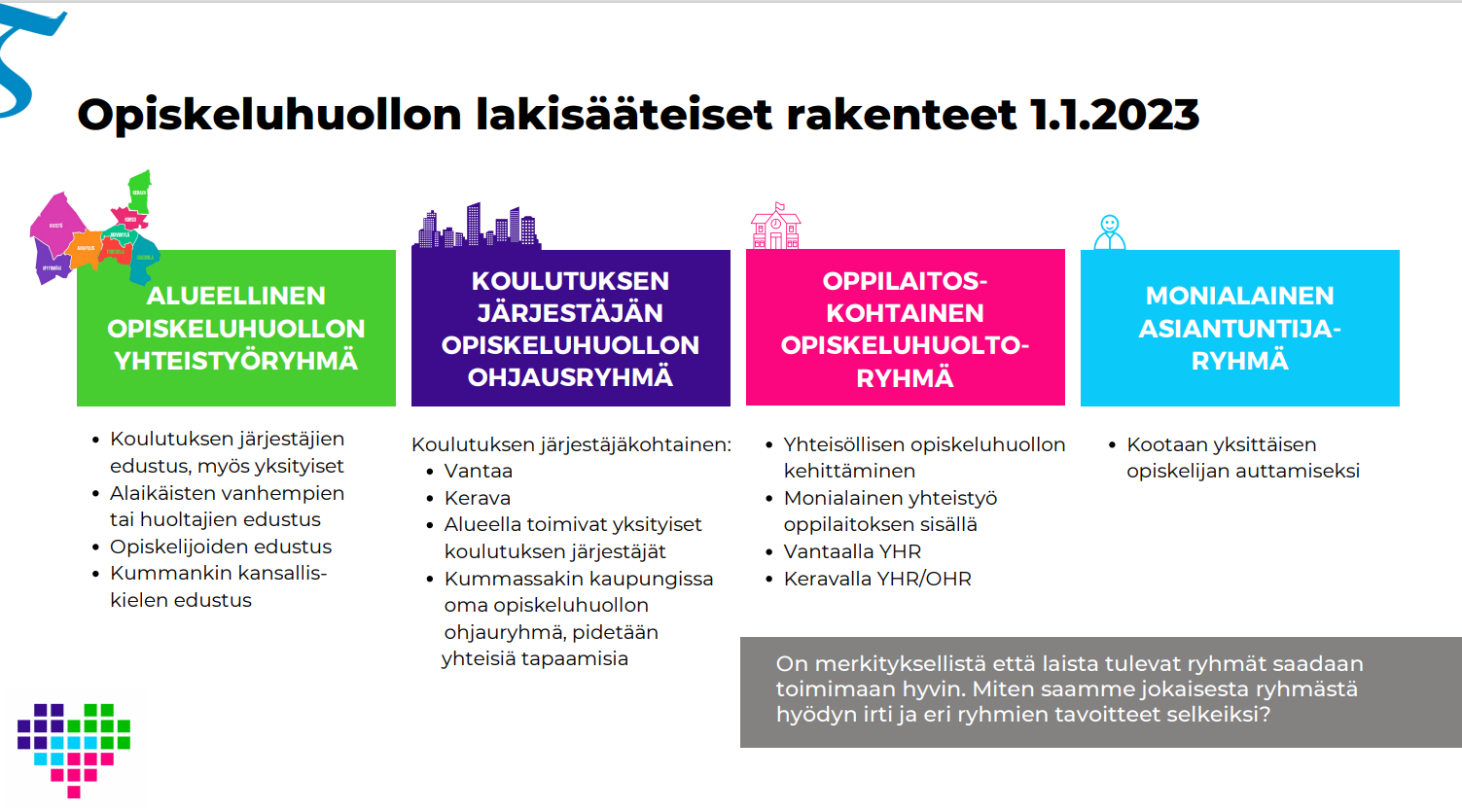 17.4.2023
2
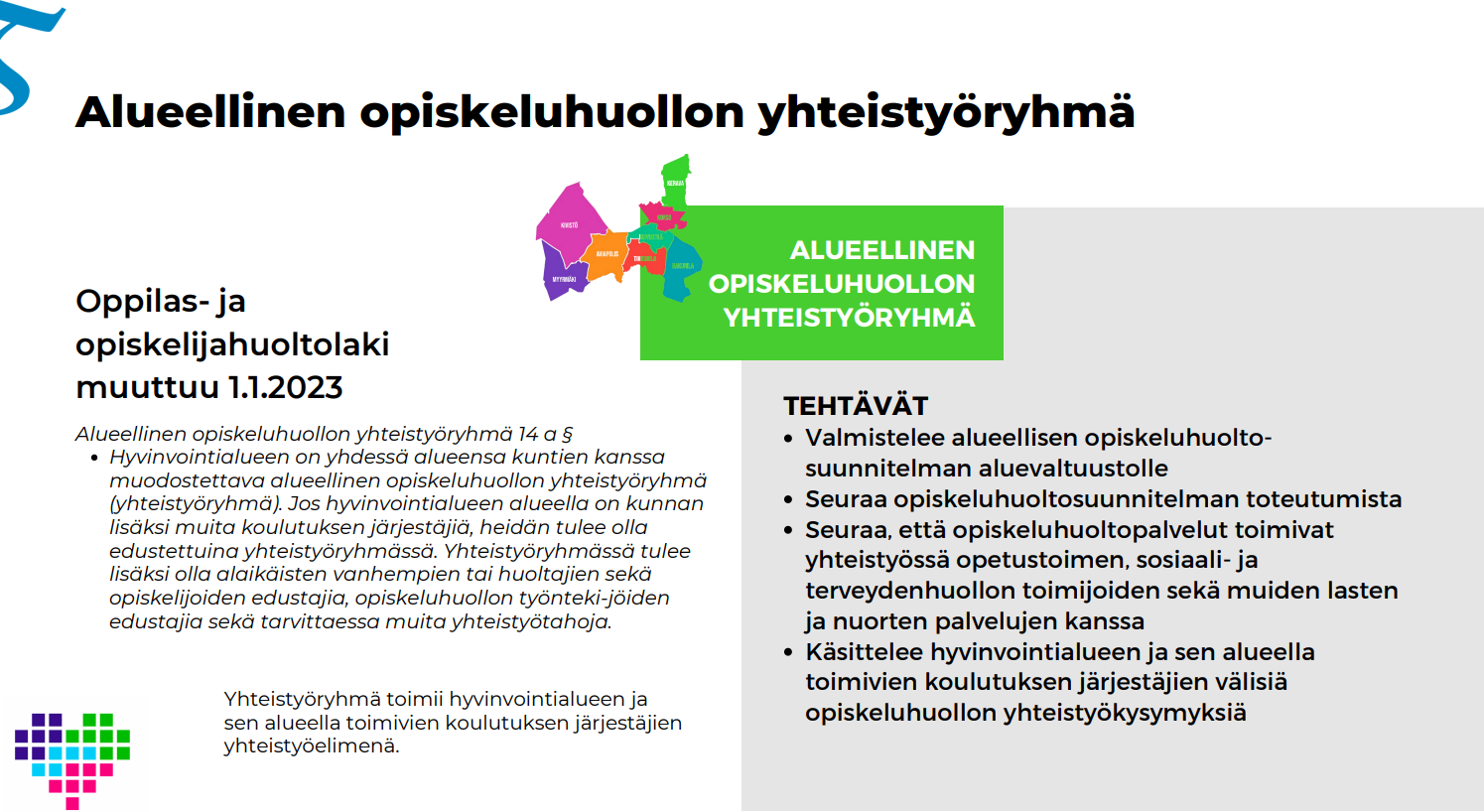 17.4.2023
3
Missä mennään nyt
Ryhmän jäsenet /vakehyvasta
Mirja Varis, puheenjohtaja
Marjukka Laakso, sihteeri
Riina Hell
Harri Myllyniemi
Nimetään esi-ja perusopetuksen oppilashuollon tehtäväalueelta: 
Sari Niemi, kuraattorien ja psykologien esihenkilö varhaiskasvatuksessa ja esiopetuksessa 
Elina Loijas eo+po- terveydenhoitaja
Nimetään toisen asteen opiskeluhuollon tehtäväalueelta:
Roope Ahonen toisen asteen kuraattori
Johanna Saariluoma toisen asteen psykologien esihenkilö
Kiitos!